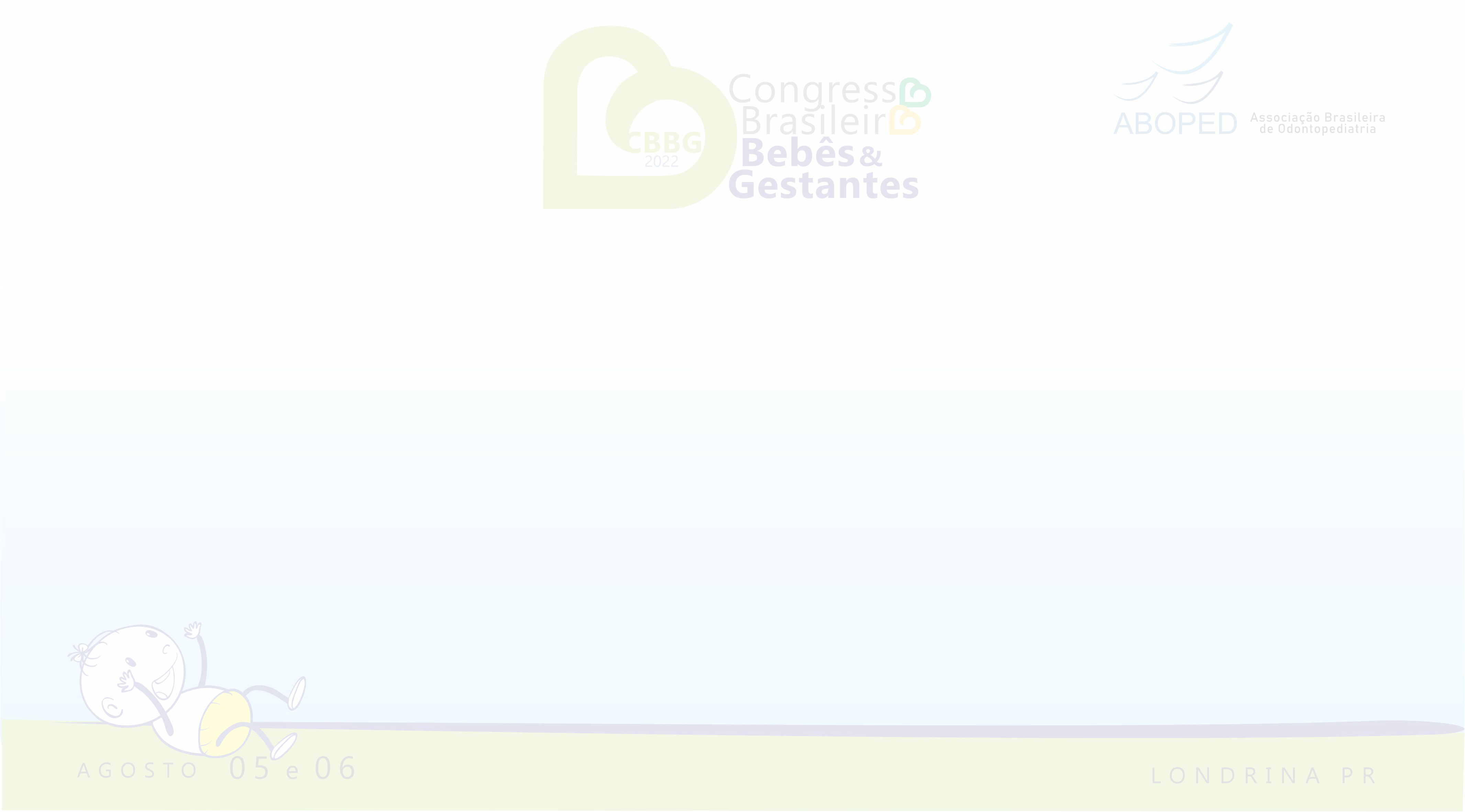 CAPA DO ARQUIVO
(APAGAR ESTA CAIXA DE TEXTO)

Utilizar fonte ARIAL, CALIBRI ou TAHOMA no documento.

A inserção de títulos e outros itens fica a critério do apresentador

Obs. Os fundos a seguir podem ser usados todos ou pelo menos um deles.

Animações e transições ficam a critérios do apreesntador.
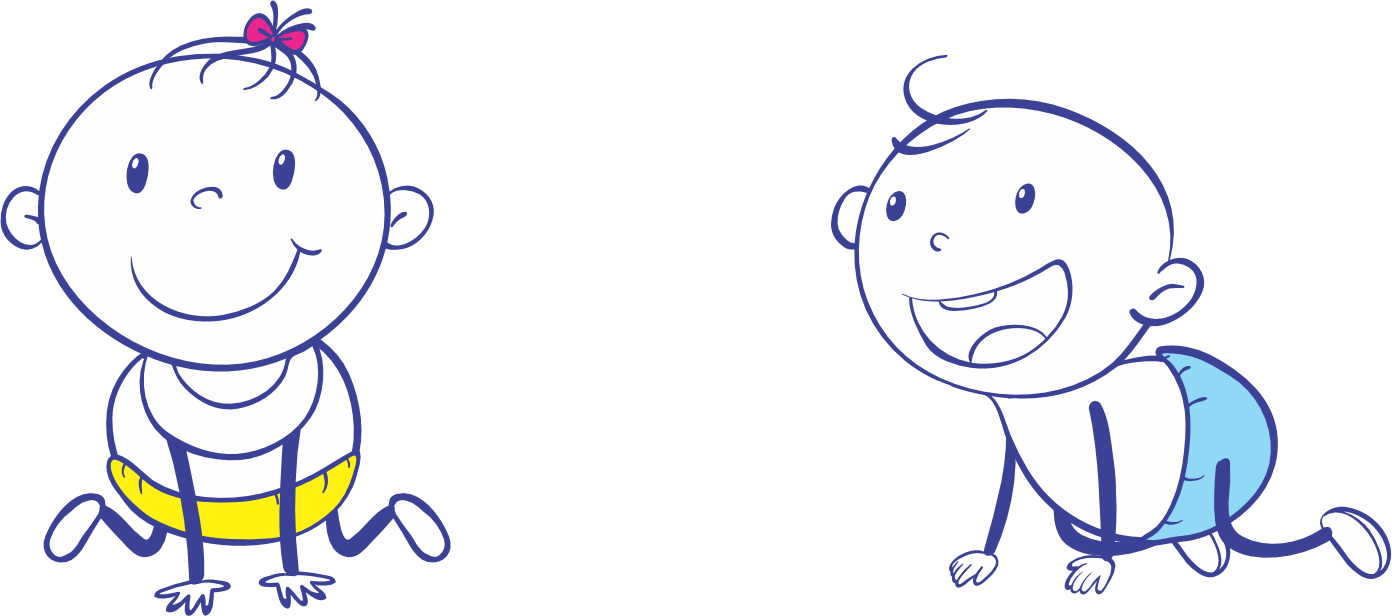 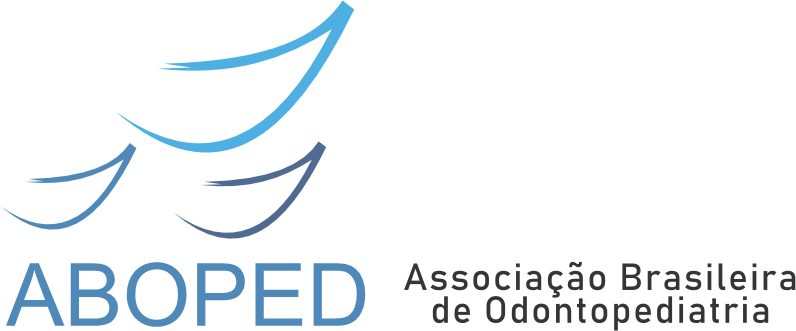 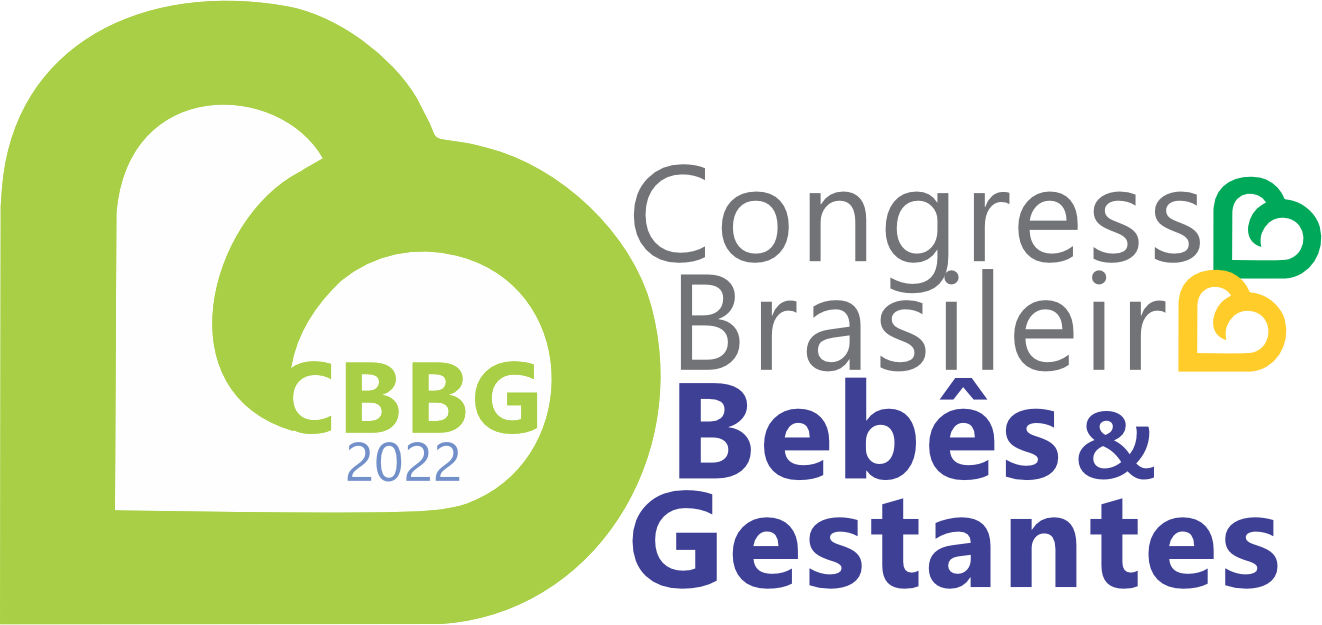 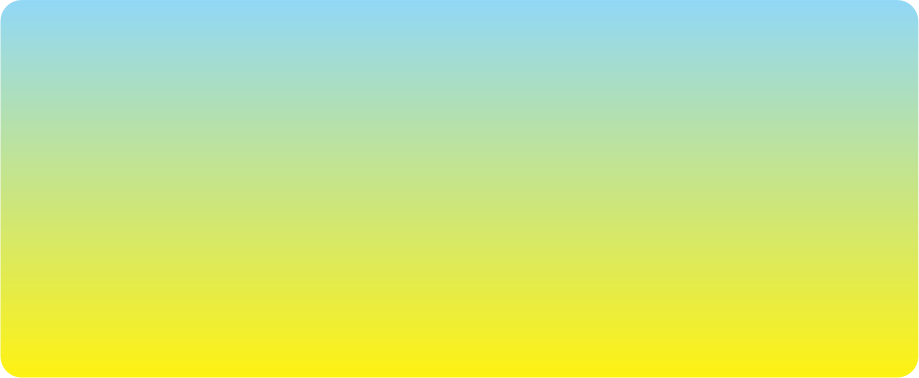 Bem-vindos!
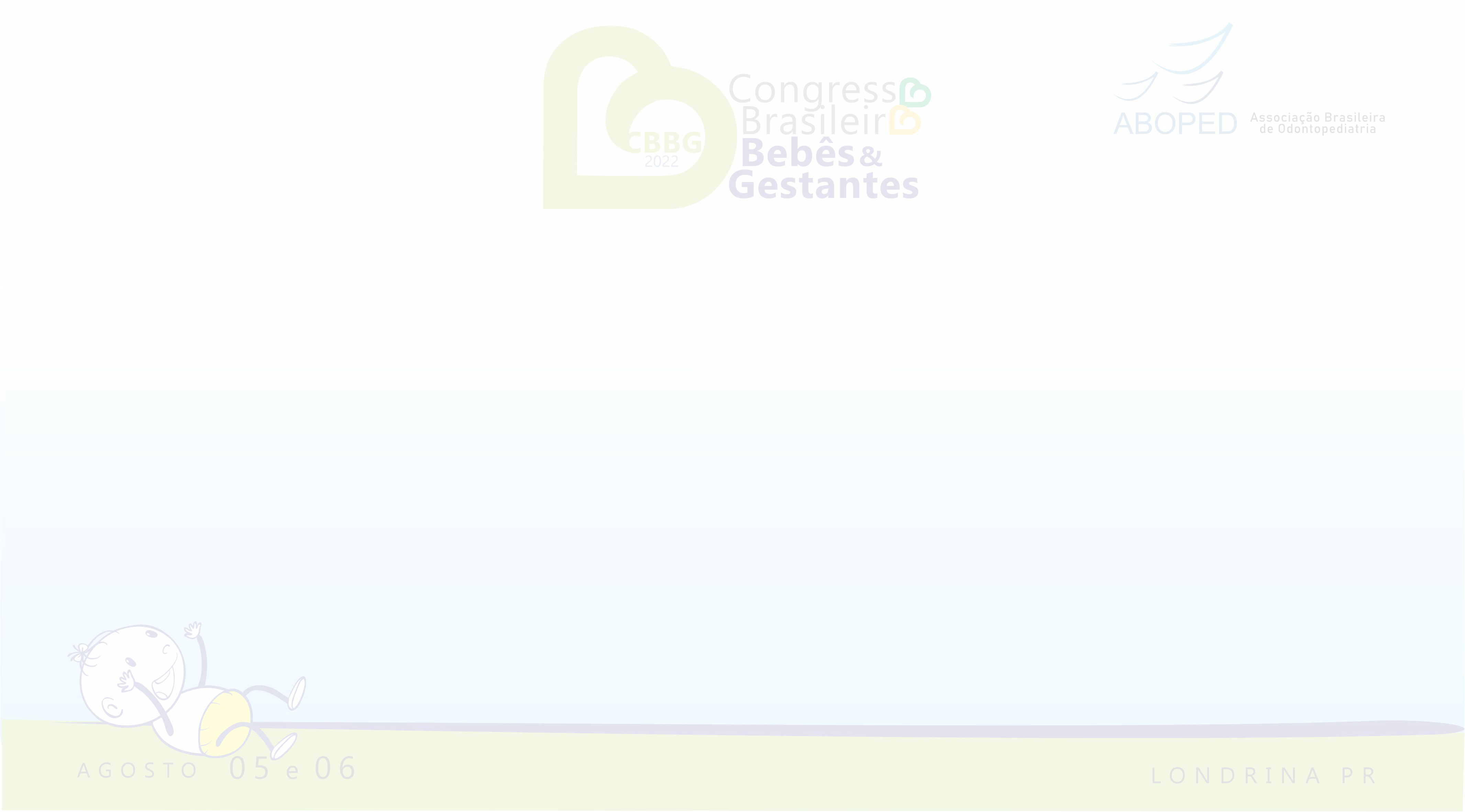 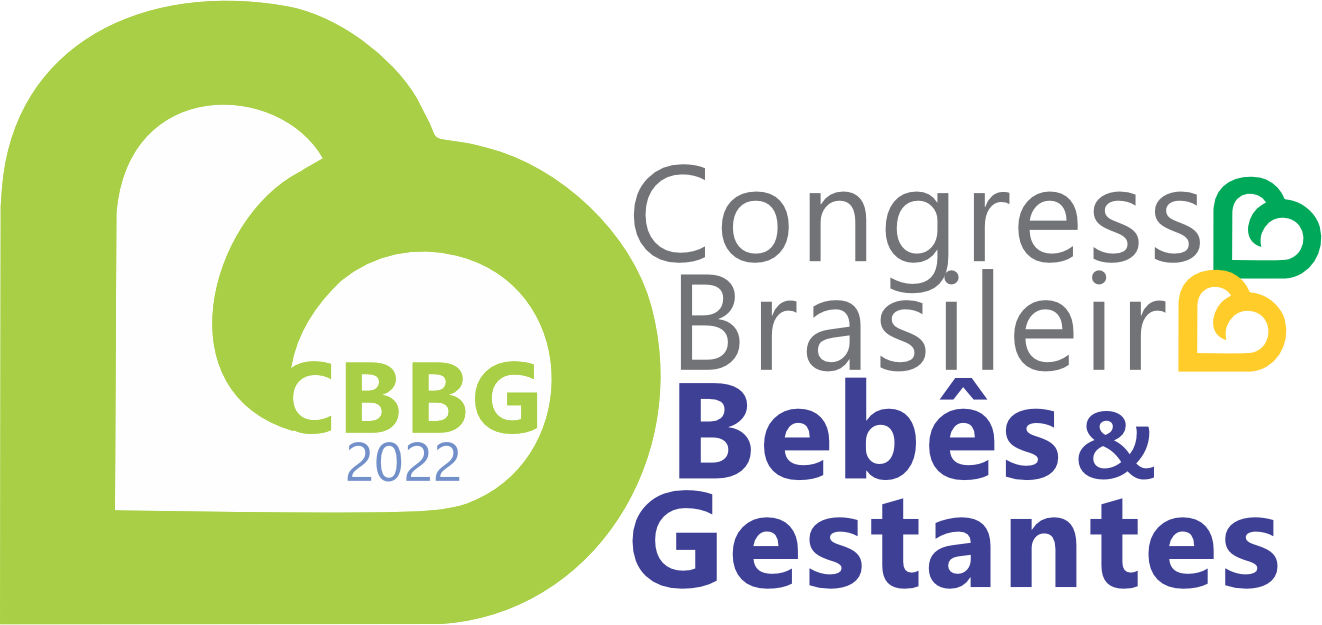 Título do trabalho
Autor
Co-autores
Co-autores
Co-autores
Co-autores
Co-autores
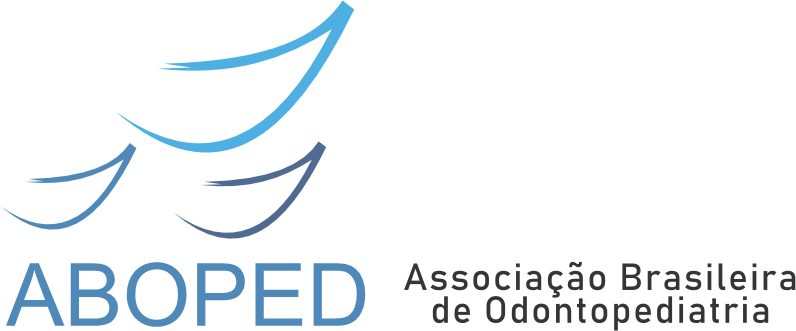 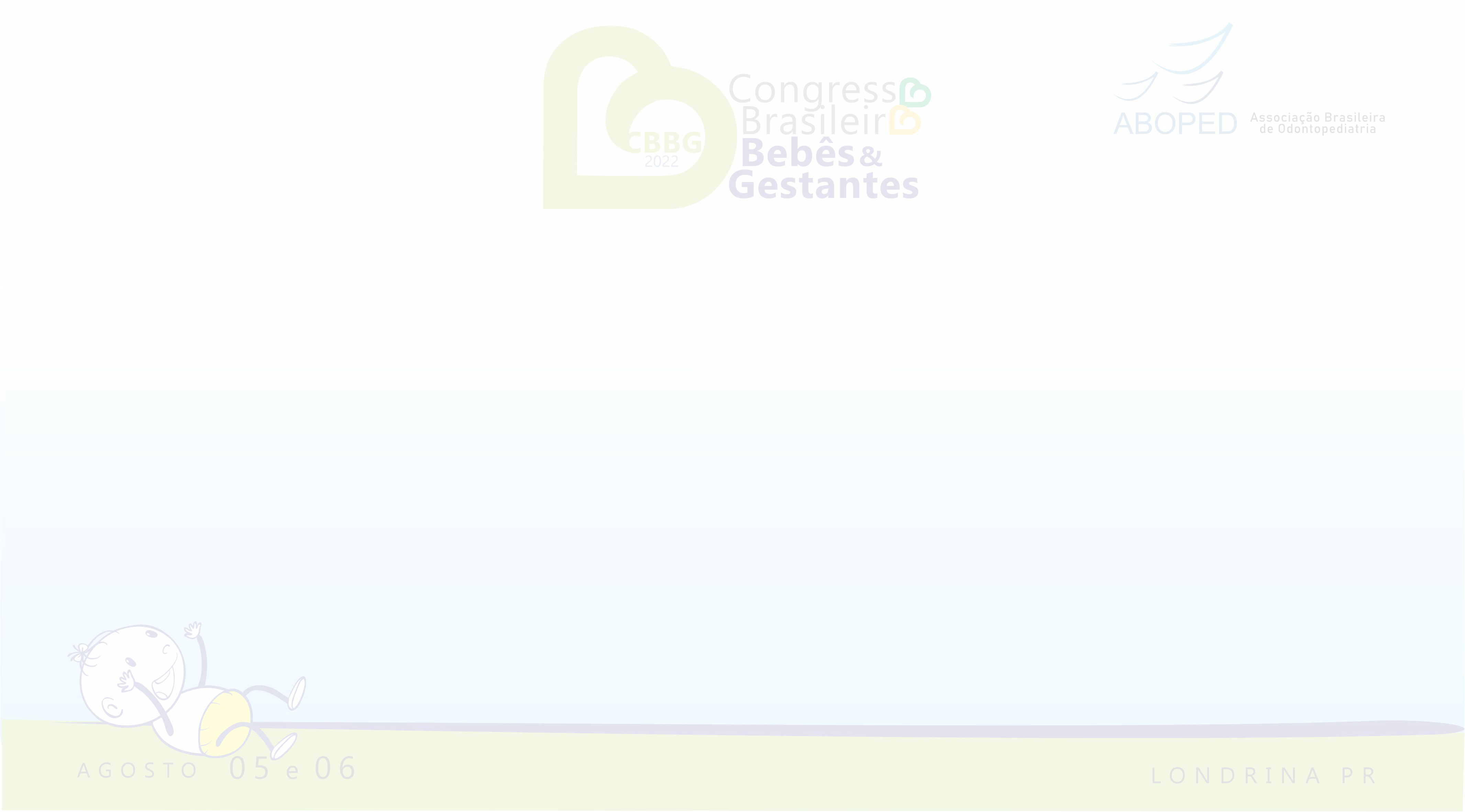 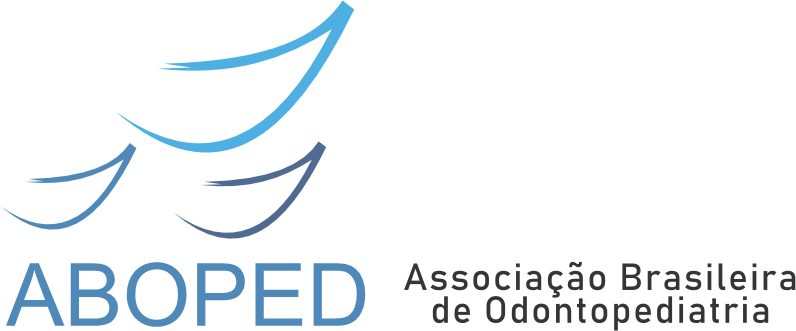 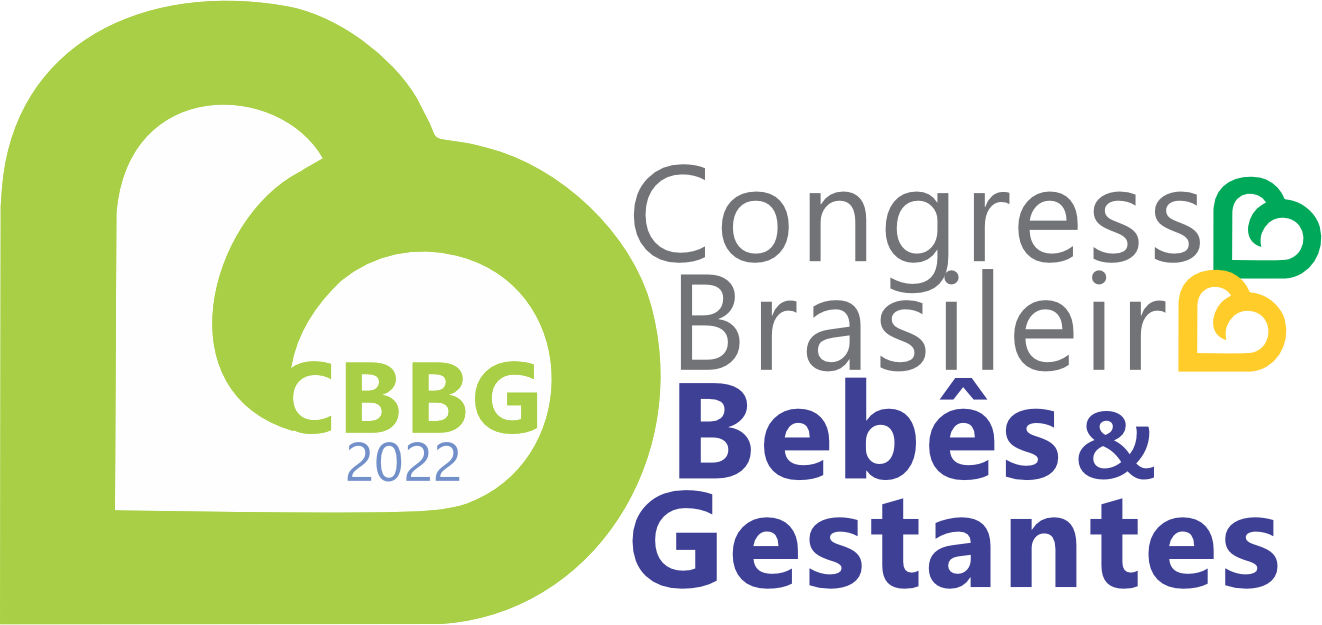 MODELO 1 
(APAGAR ESTA CAIXA DE TEXTO)
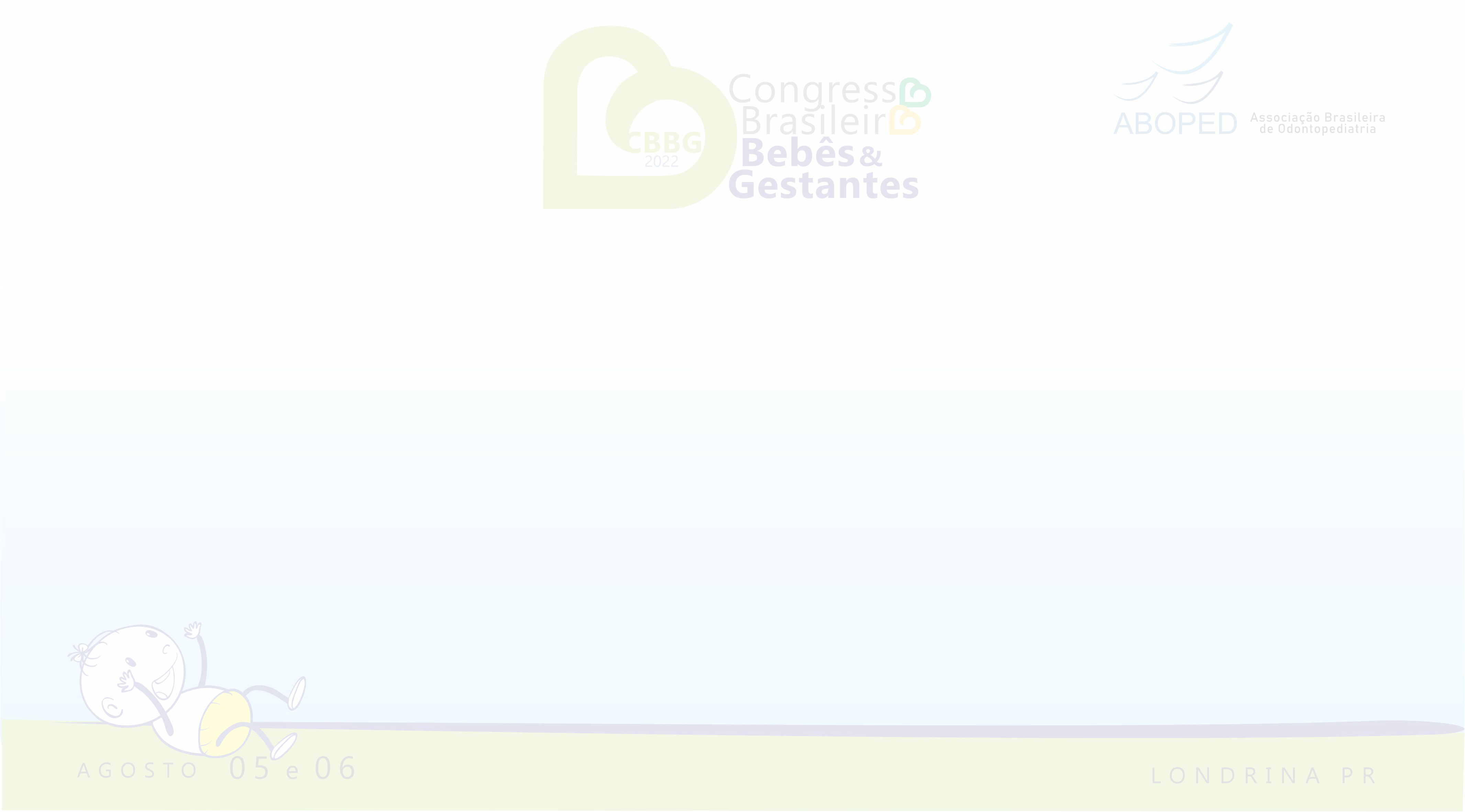 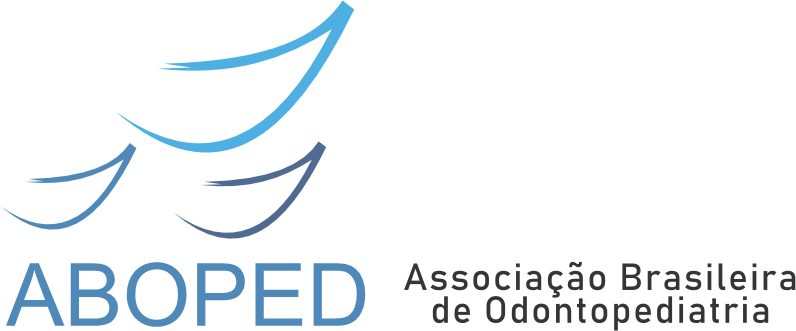 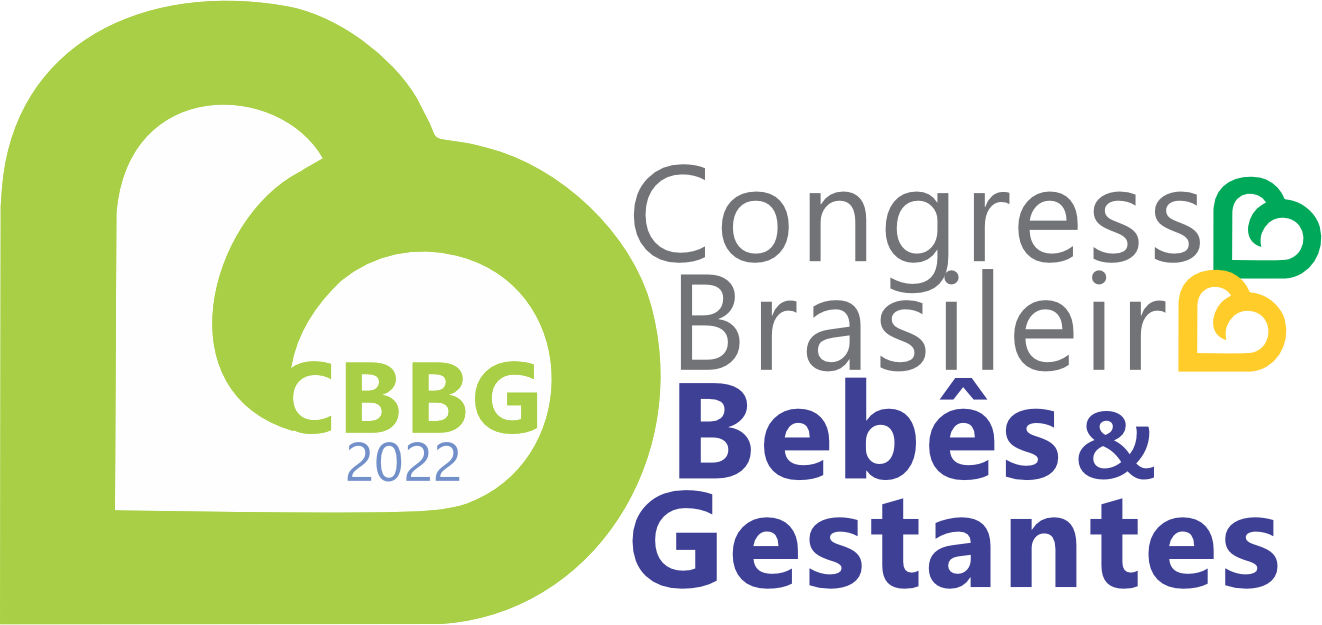 MODELO 2
(APAGAR ESTA CAIXA DE TEXTO)
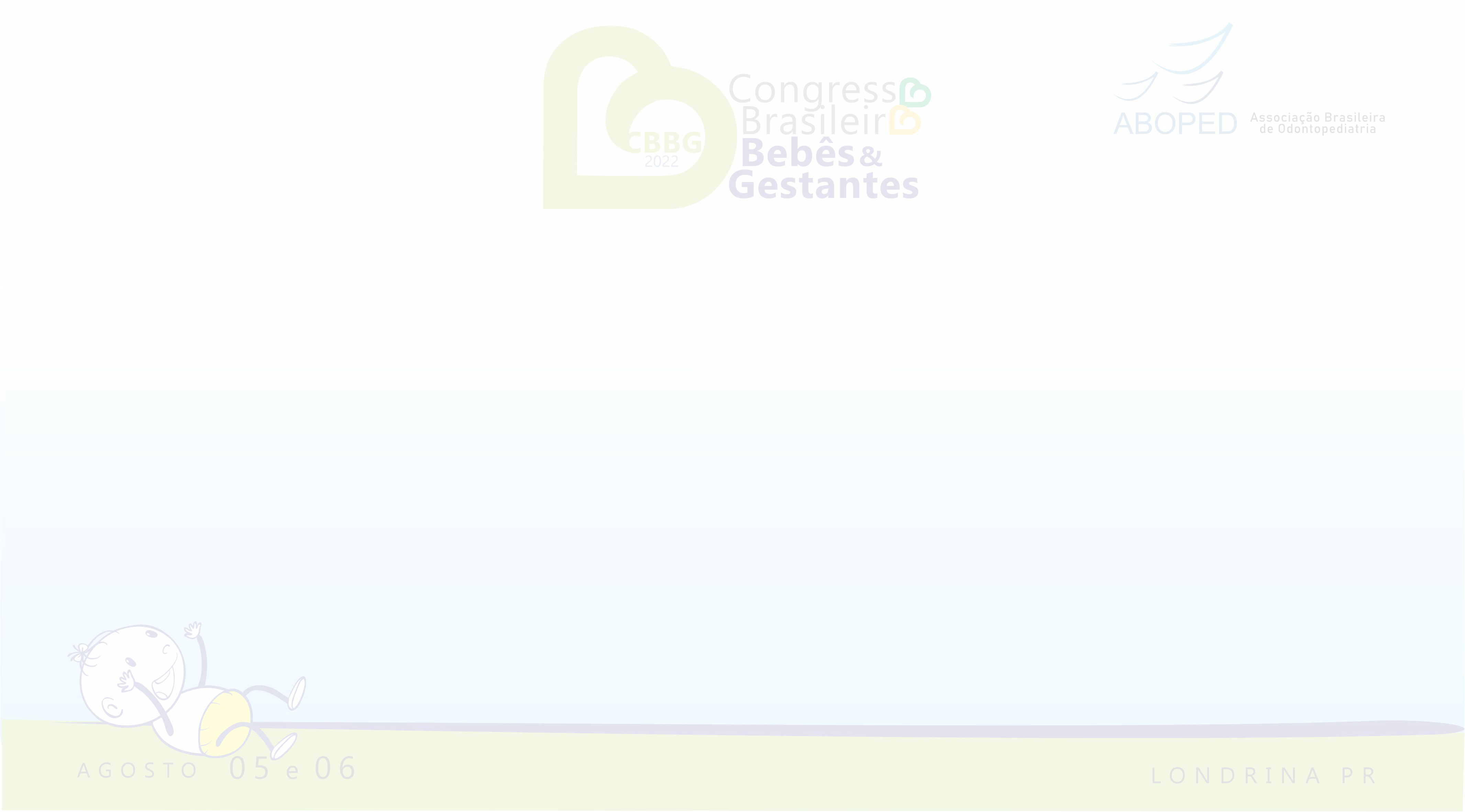 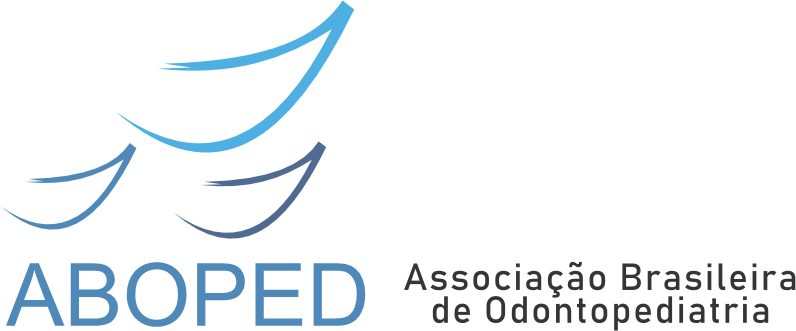 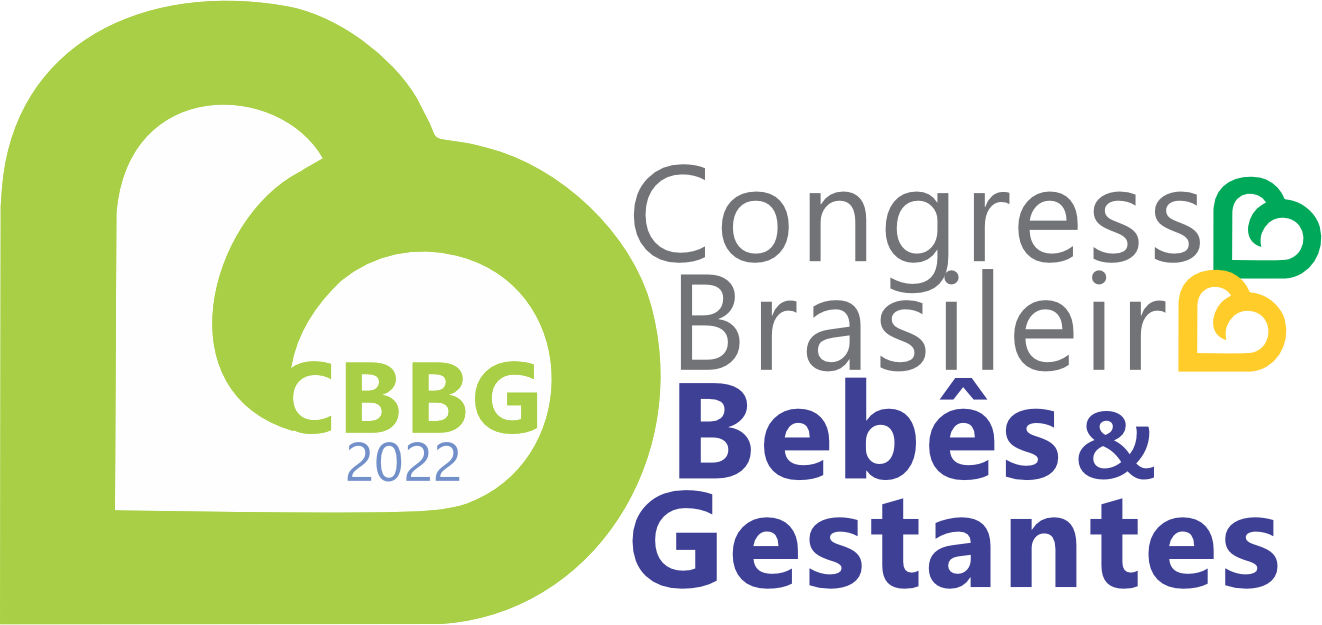 MODELO 3
(APAGAR ESTA CAIXA DE TEXTO)
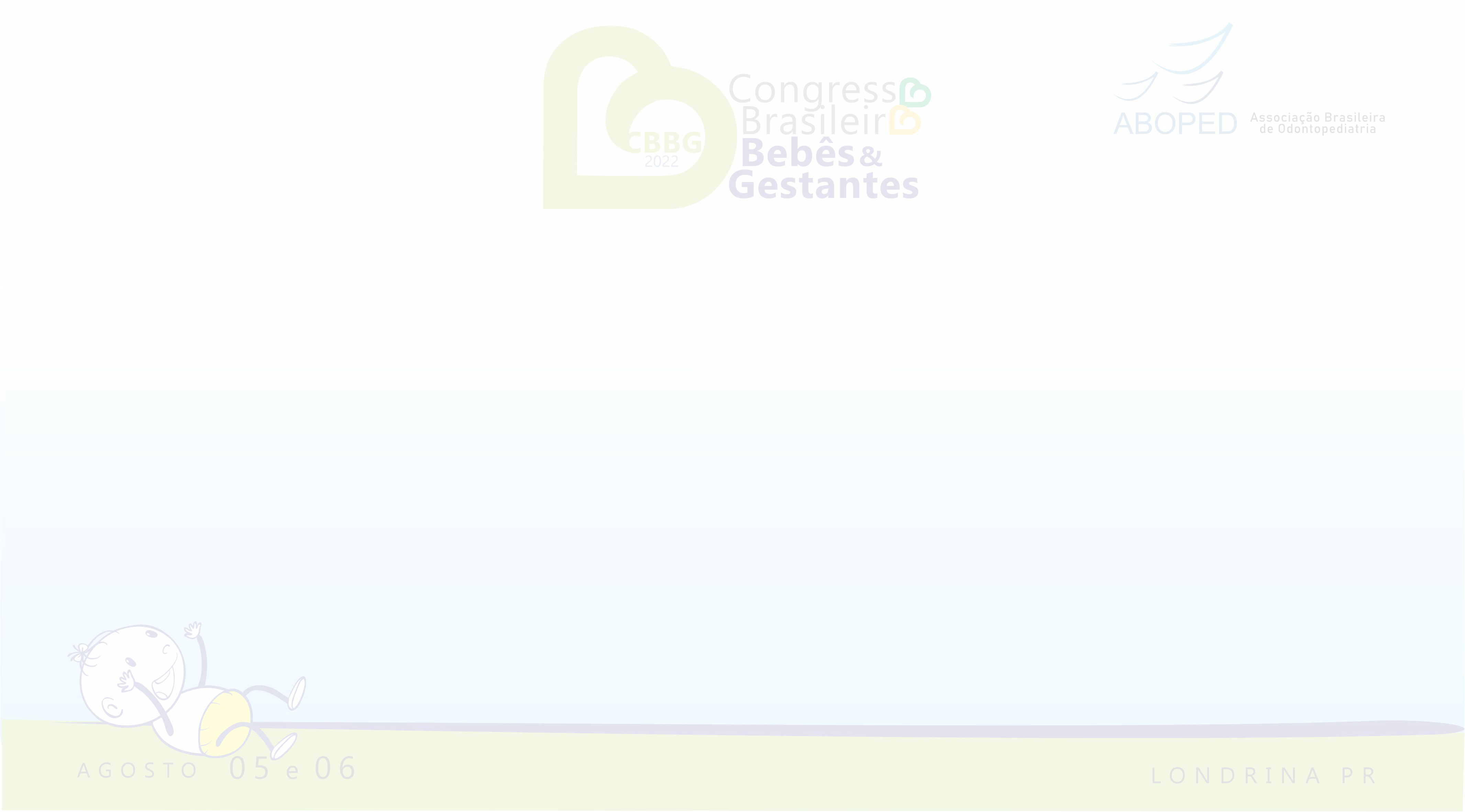 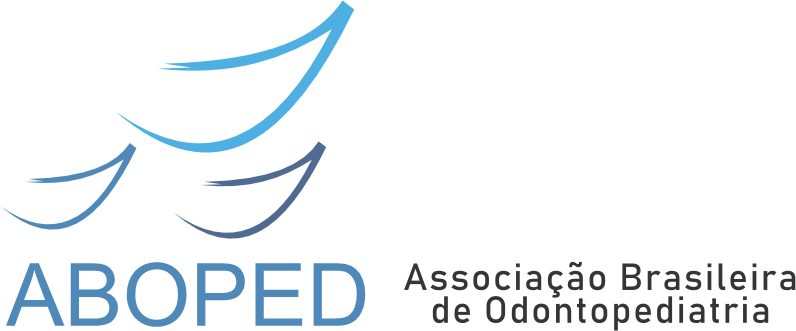 MODELO 4
(APAGAR ESTA CAIXA DE TEXTO)
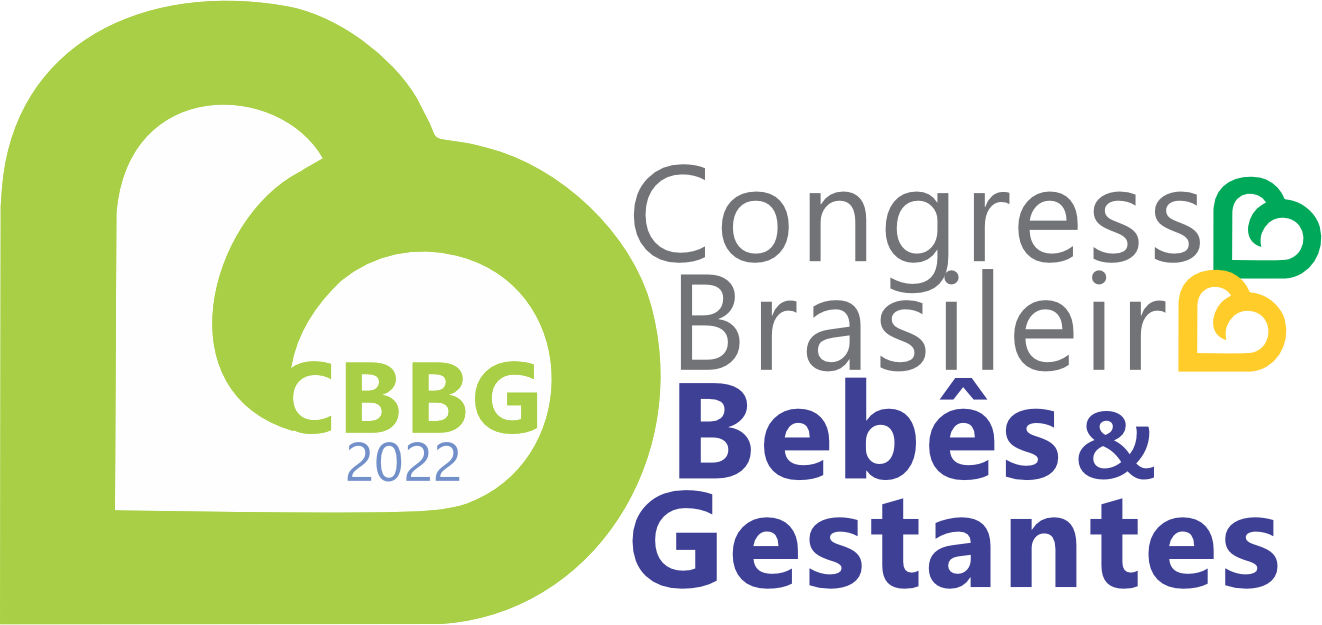 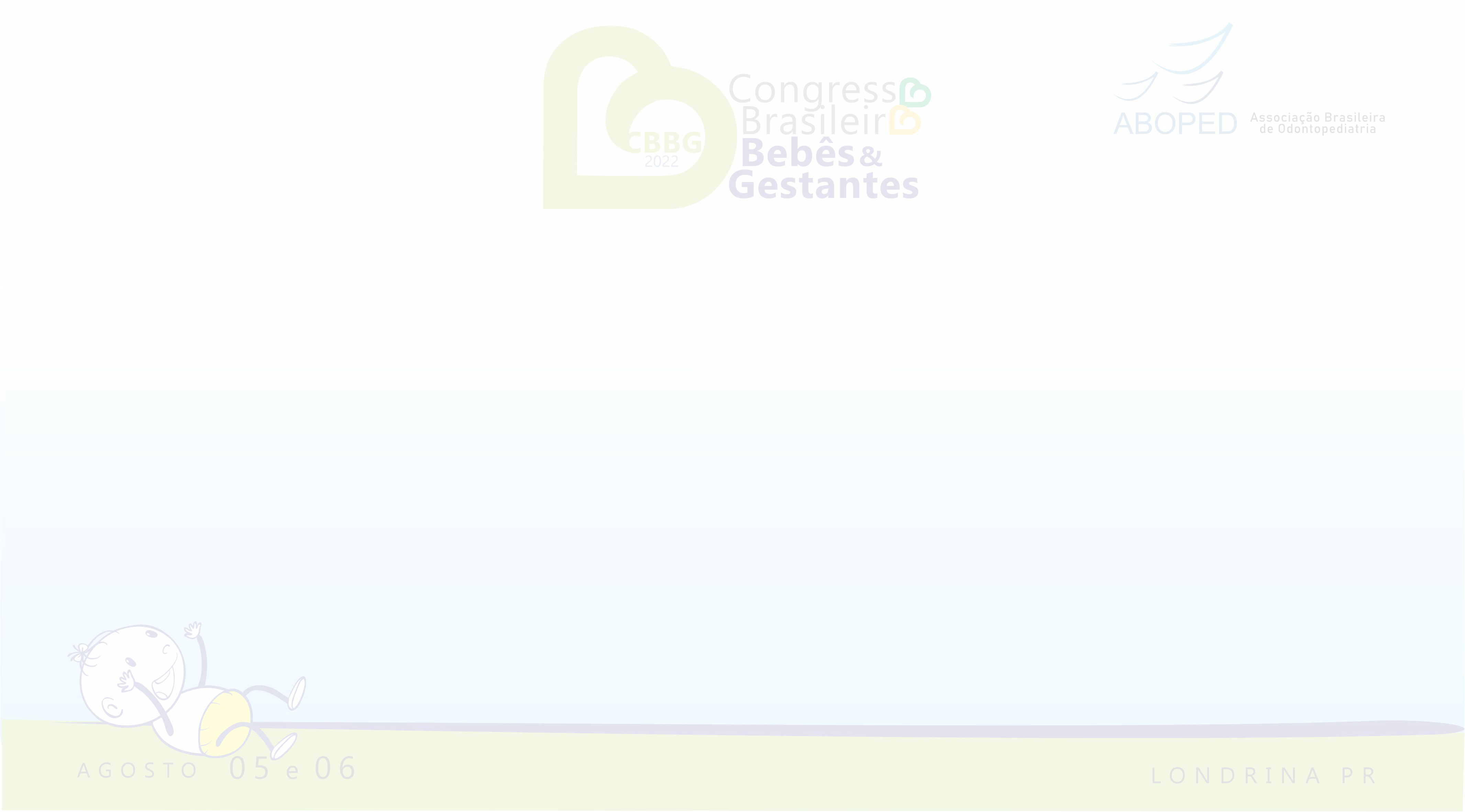 MODELO 5
(APAGAR ESTA CAIXA DE TEXTO)